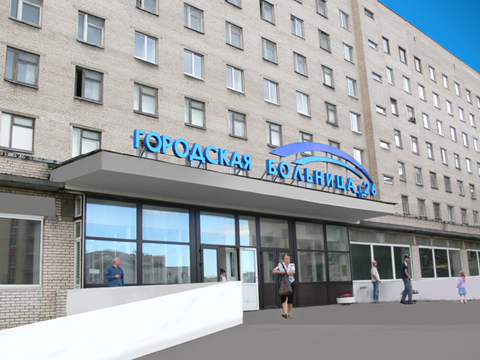 Санкт-Петербургское государственное бюджетное учреждение здравоохранения «Городская больница №26»
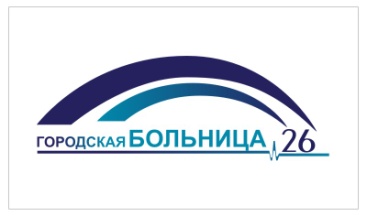 СПб ГБУЗ «Городская больница № 26»
Крупнейший медицинский центр на юге Санкт-Петербурга. 
За более чем 40-летнюю историю (больница была основана в 1975 году) медицинскую помощь в ее стенах получили 1,6 млн. человек.
Сегодня в больнице, развернутой на 1038 коек, выполняется 30000 операций, получают лечение более 76000 пациентов, а 
    амбулаторная помощь
    оказывается более чем 43000
    человек в год.
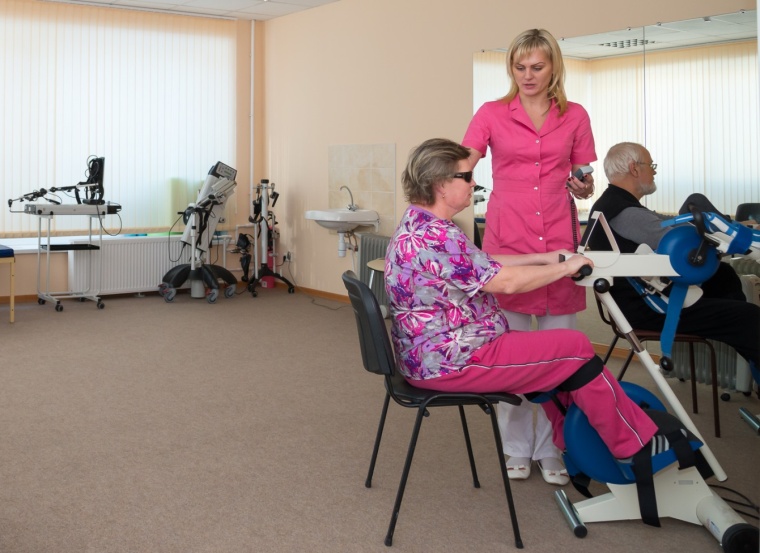 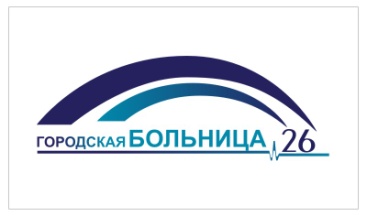 Один из лучших стационаров 
Санкт-Петербурга
Активное развитие и новаторство, современная широкая исследовательская деятельность, позволяет больнице находиться на передовых рубежах здравоохранения России.
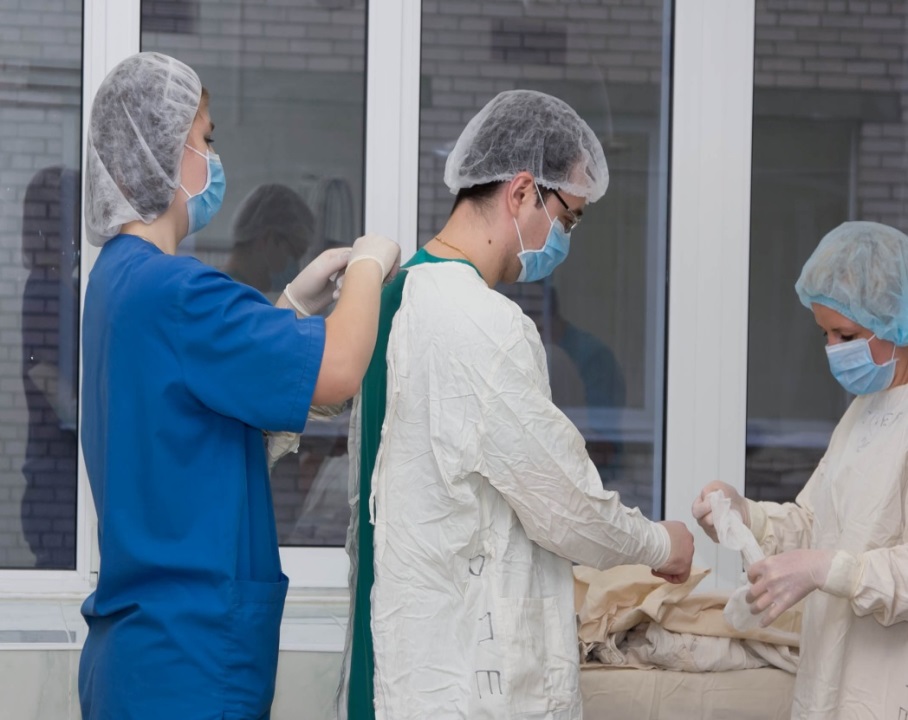 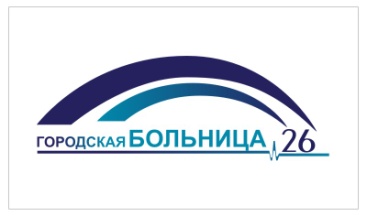 Лечебно-диагностическая помощь оказывается по следующим профилям:
кардиология, 
кардиохирургия,
урология, 
гинекология, 
абдоминальная хирургия, 
травматология, 
оториноларингология
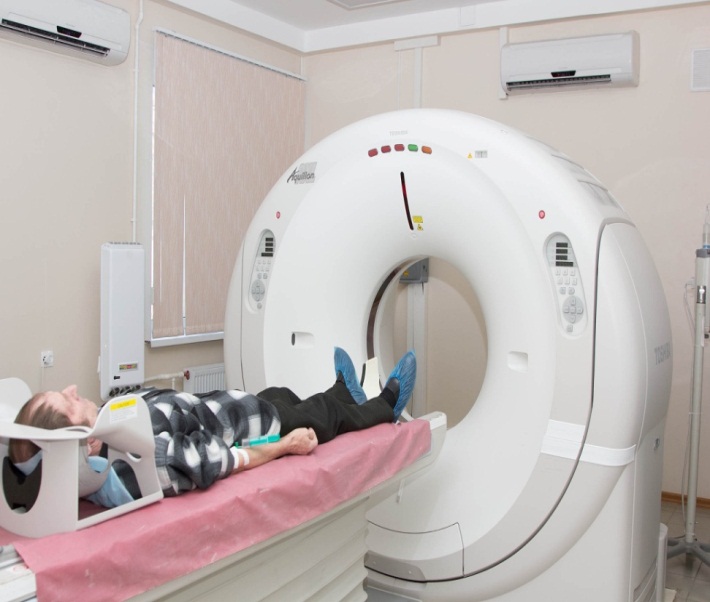 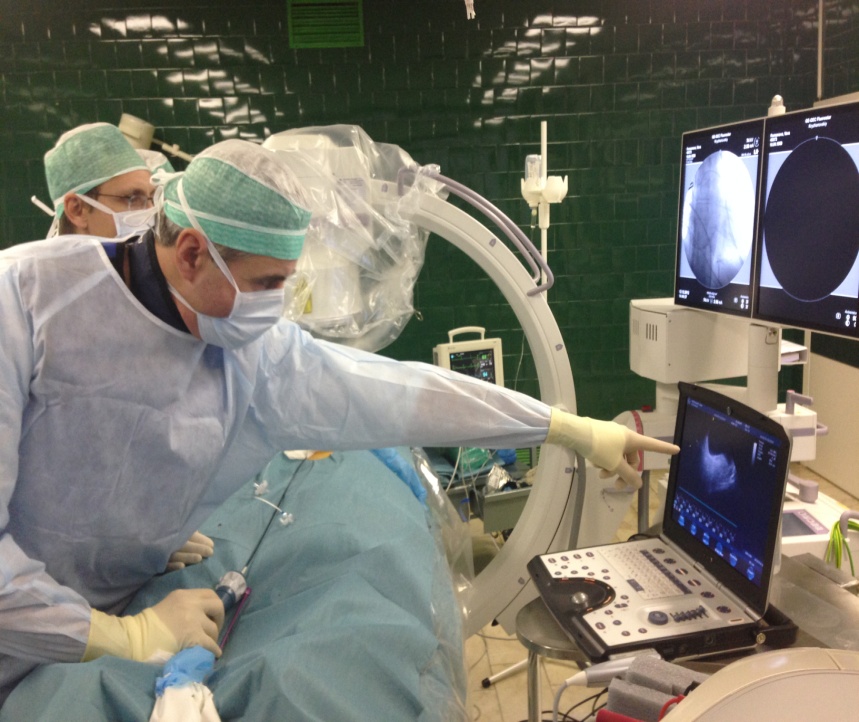 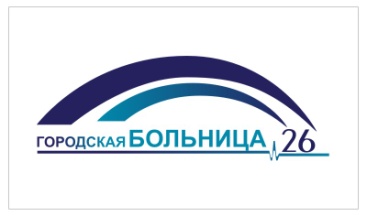 Лечебно-диагностическая помощь оказывается по следующим профилям:
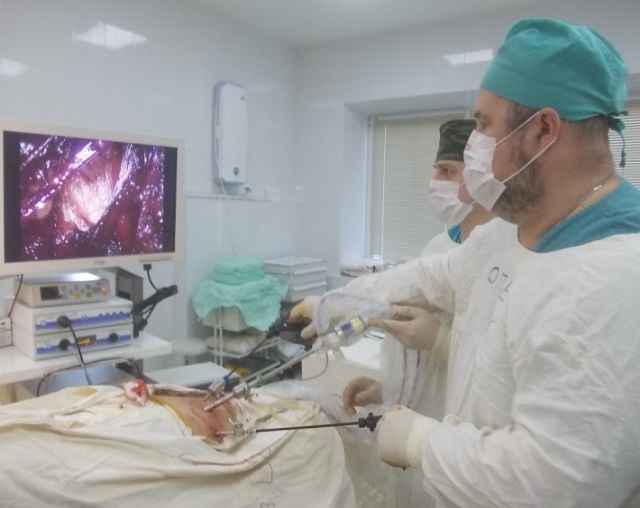 нейрохирургия, 
пульмонология, 
аллергология, 
гастроэнтерология, 
неврология, 
гематология,
медицинская реабилитация, 
нефрология.
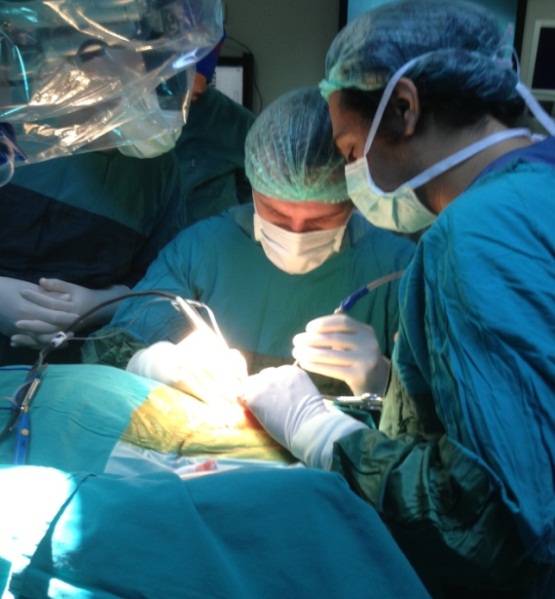 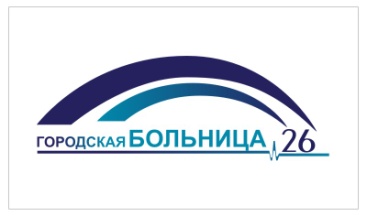 Высокотехнологичная медицинская помощь
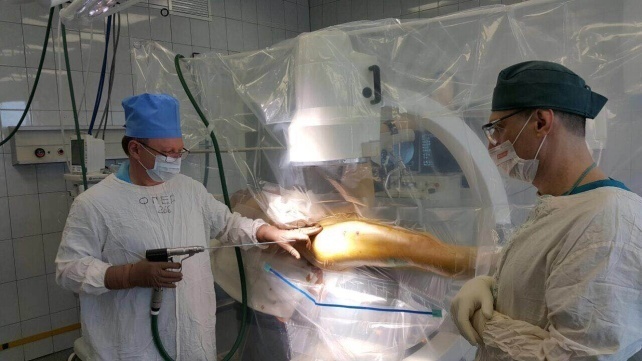 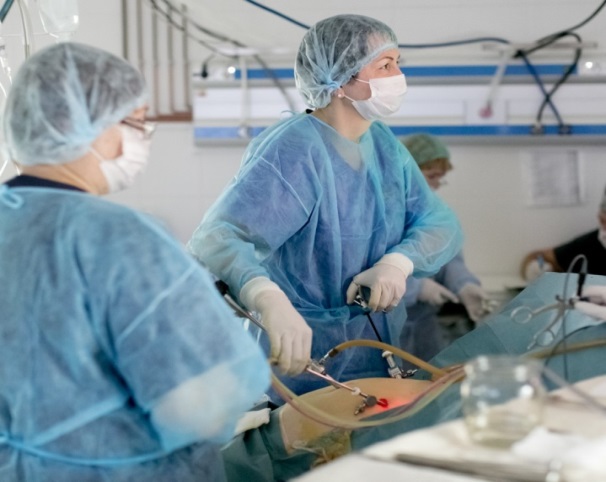 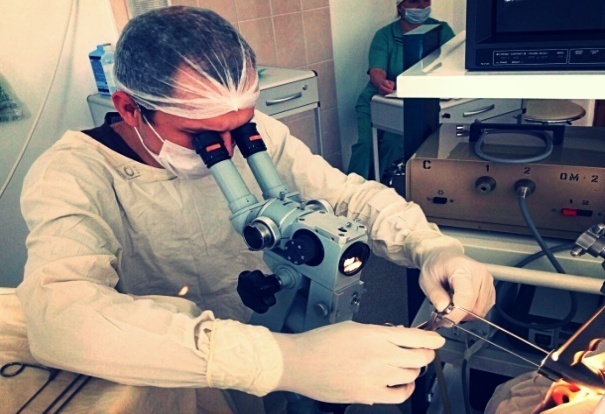 Травматология
Оториноларингология
Акушерство и гинекология
Нейрохирургия
Урология
Кардиохирургия
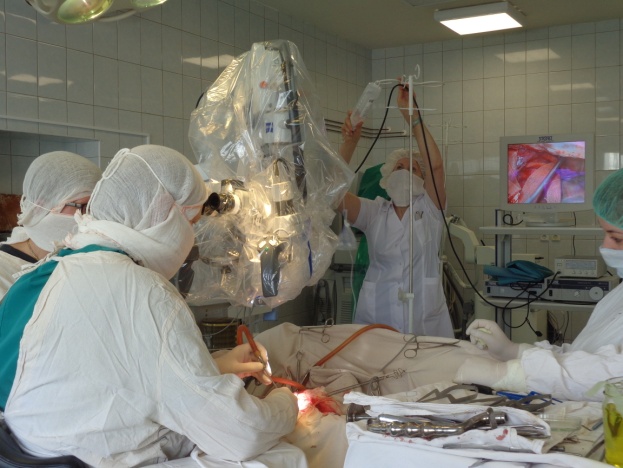 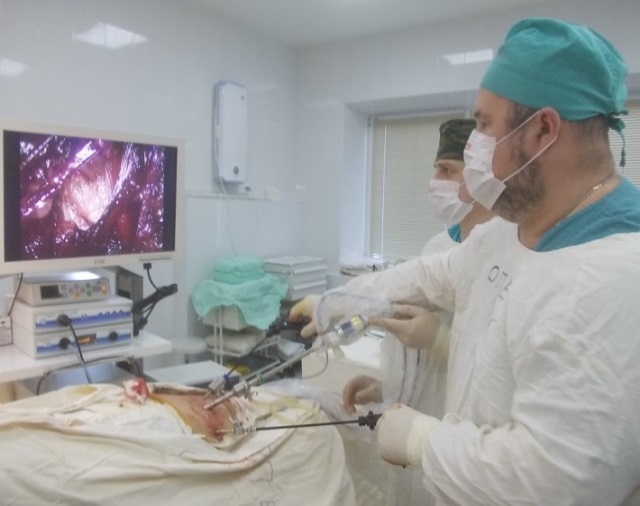 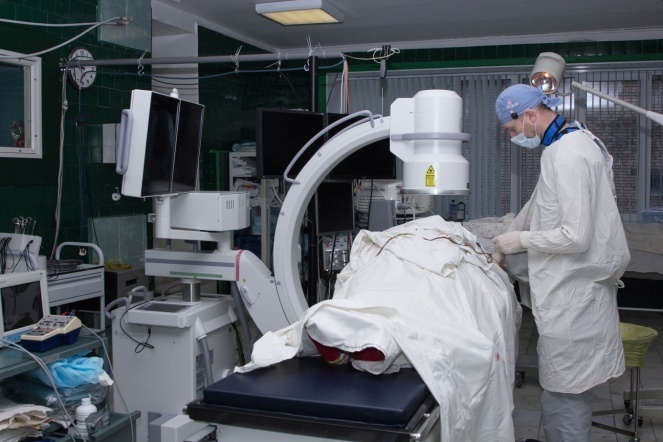 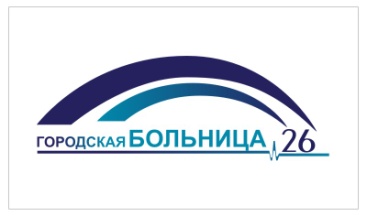 Молодые специалисты
Традиционно СПб ГБУЗ «Городская больница № 26» является работодателем для молодых специалистов, окончивших:

СПб МК им. В.М. Бехтерева,
СПб МК № 2, 
СПб МК № 3.
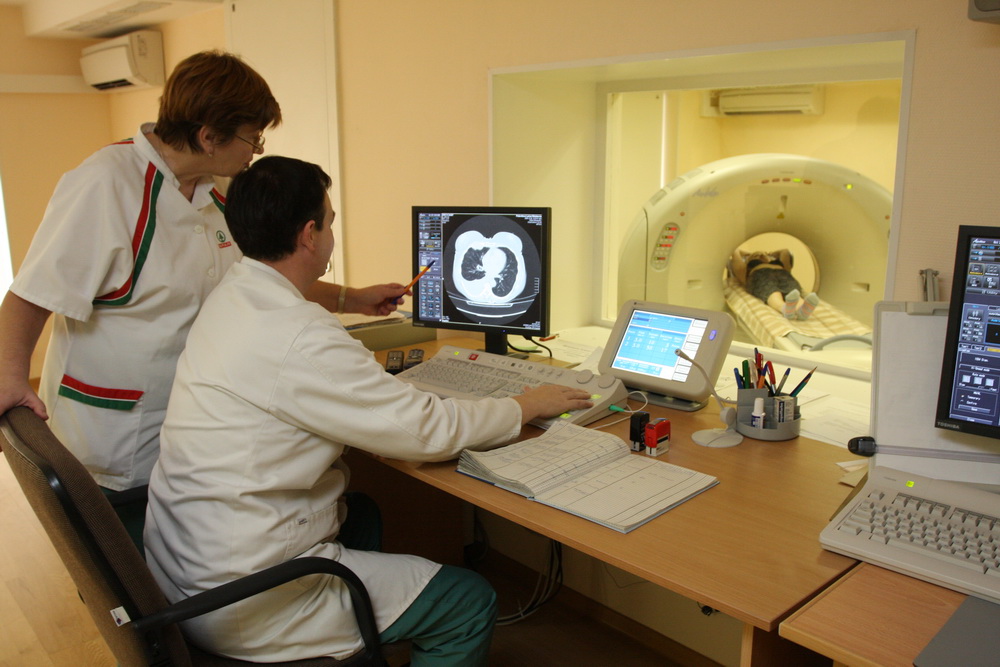 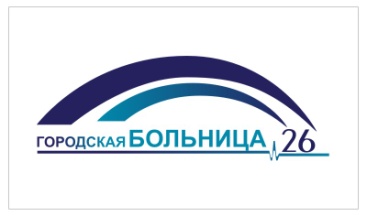 Эффективное решение проблемы недостатка кадров
Создание условий, 
мотивирующих персонал
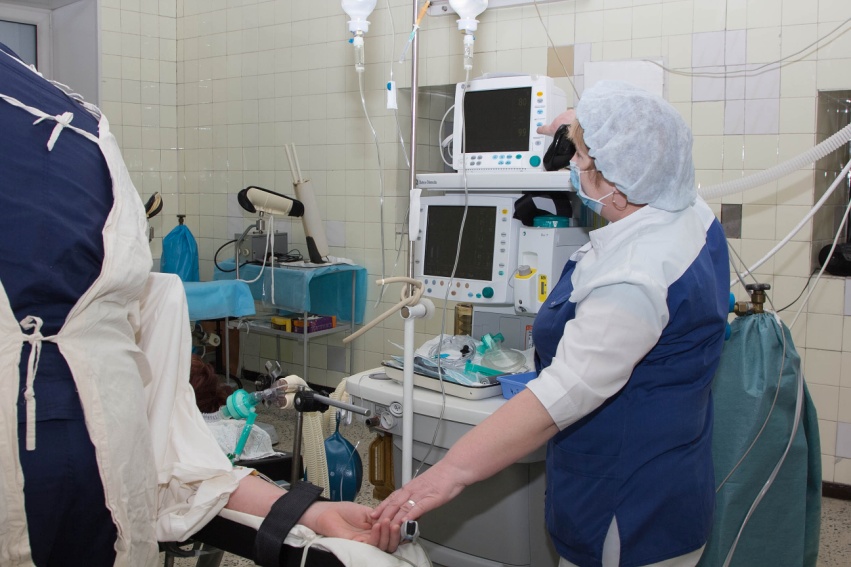 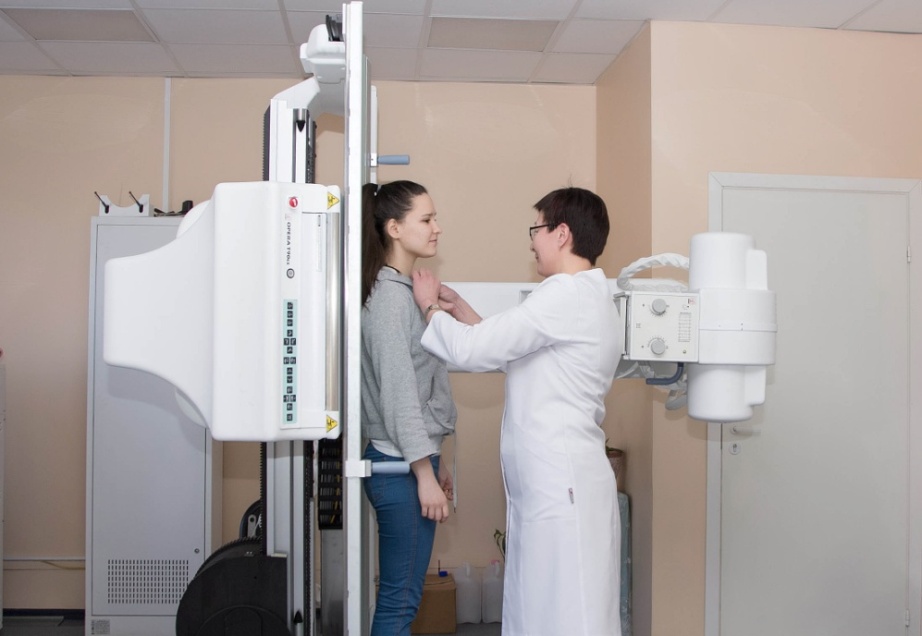 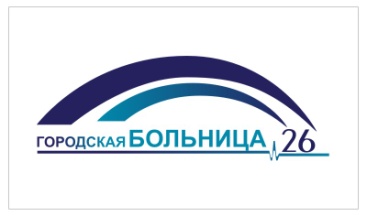 Меры мотивации молодых специалистов
разработки программ ротации и повышения квалификации персонала с целью развития персонала и построения карьеры;
оснащение рабочих мест современной техникой
разработка системы отбора,  адаптации персонала и формирования кадрового резерва;
разработка системы финансовой мотивации персонала;
создание позитивной системы взаимоотношений:                       (в коллективе  -  хороший моральный климат, многолетняя совместная работа, дружба и т. д.), 
создание взаимоотношений с профессионалами своей или смежных специальностей, работающими в других коллективах.
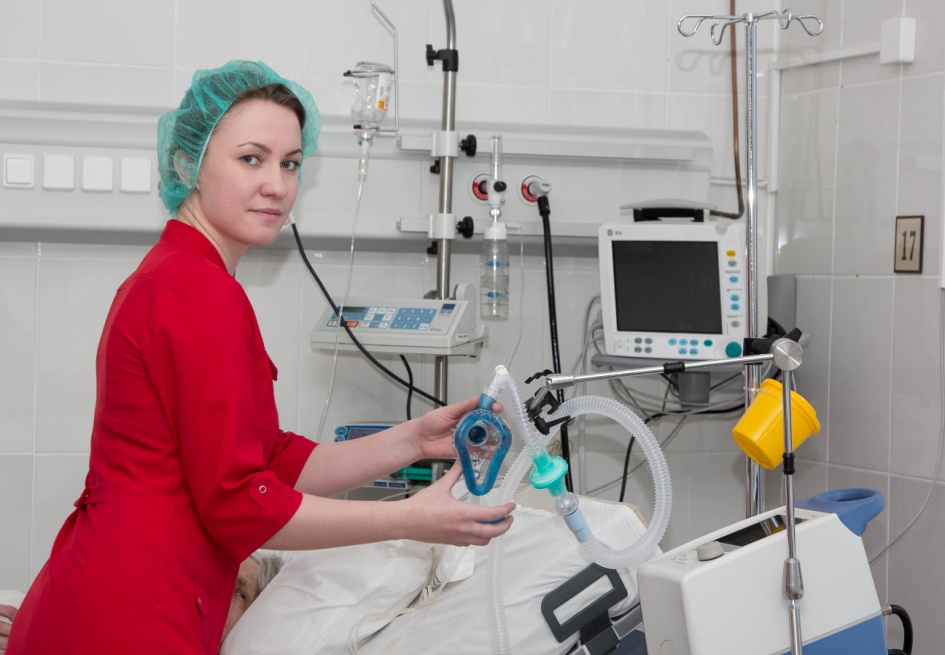 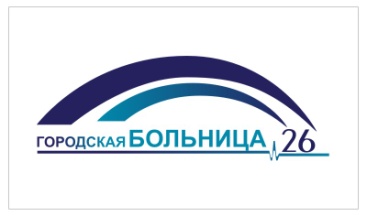 Формы работы с персоналом
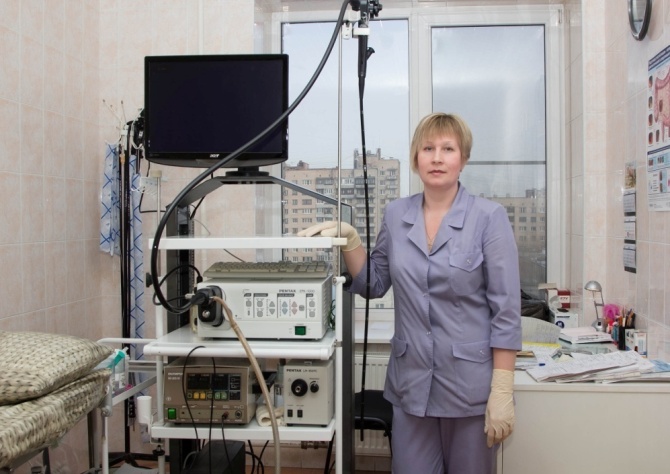 Создание максимальной заинтересованности с первых дней работы:
Мотивация предоставлением служебной жилплощади
Вовлечение в профсоюзную работу
Планирование обучения
Материальная стимуляция молодых специалистов
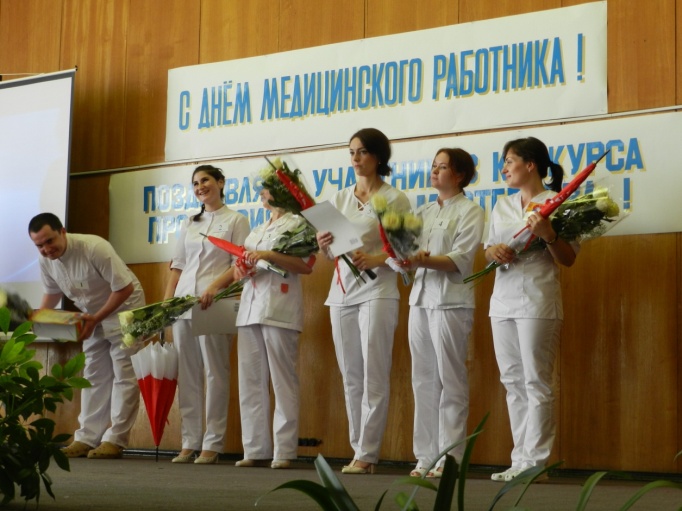 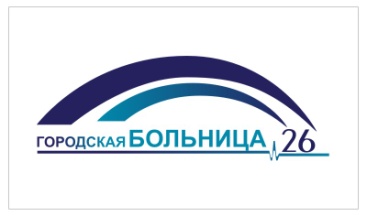 Реализация наставничества
Старшая медицинская сестра представляет молодого специалиста коллективу.
         Наставник:
знакомит нового сотрудника с должностной инструкцией, стандартами деятельности, инструктивно-методическими материалами и нормативными документами, необходимыми для работы, литературой по специальности
проводит индивидуальные беседы и консультации по профессиональным навыкам, выявляет потребности нового сотрудника в специальном обучении, многократно проводит отработку методик выполнения манипуляций
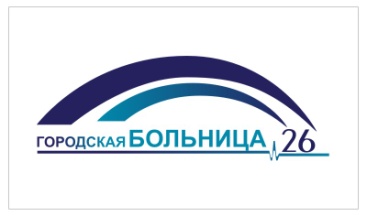 Реализация наставничества
Наставник и старшая медицинская сестра: 
проводят со всеми молодыми специалистами собеседование с целью оценки уровня подготовки для разработки наиболее эффективной программы адаптации
информируют нового сотрудника о больнице: история больницы; ее организационная структура; правила внутреннего трудового распорядка; план мероприятий по обучению.
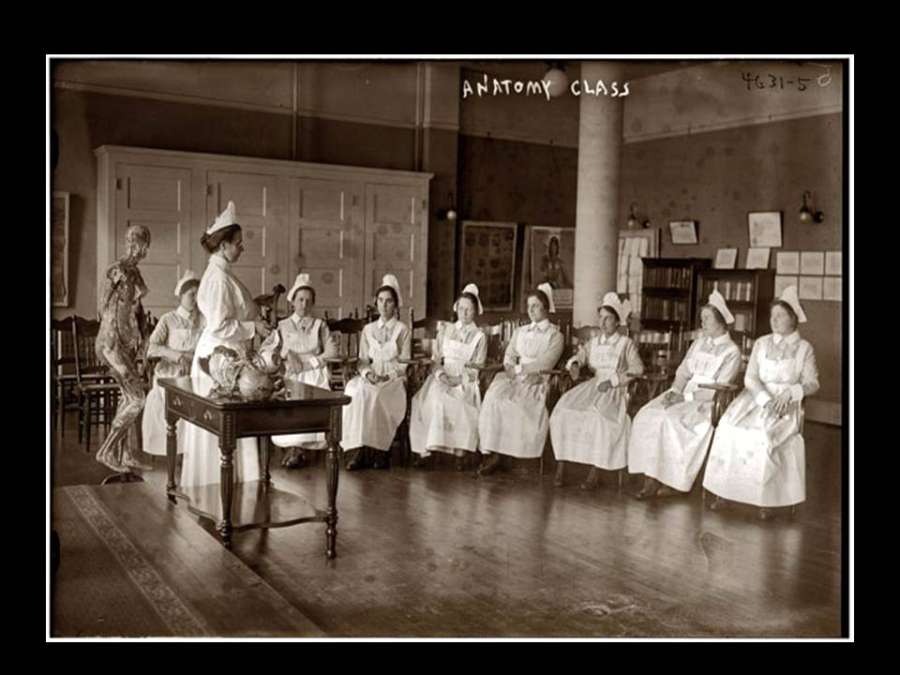 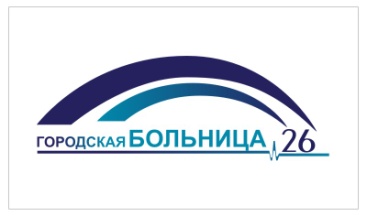 Информация о средней заработной плате по стационару
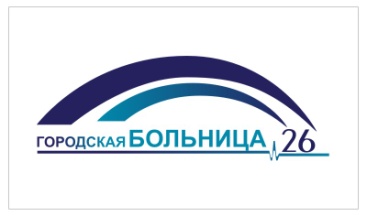 Благодарим за внимание!
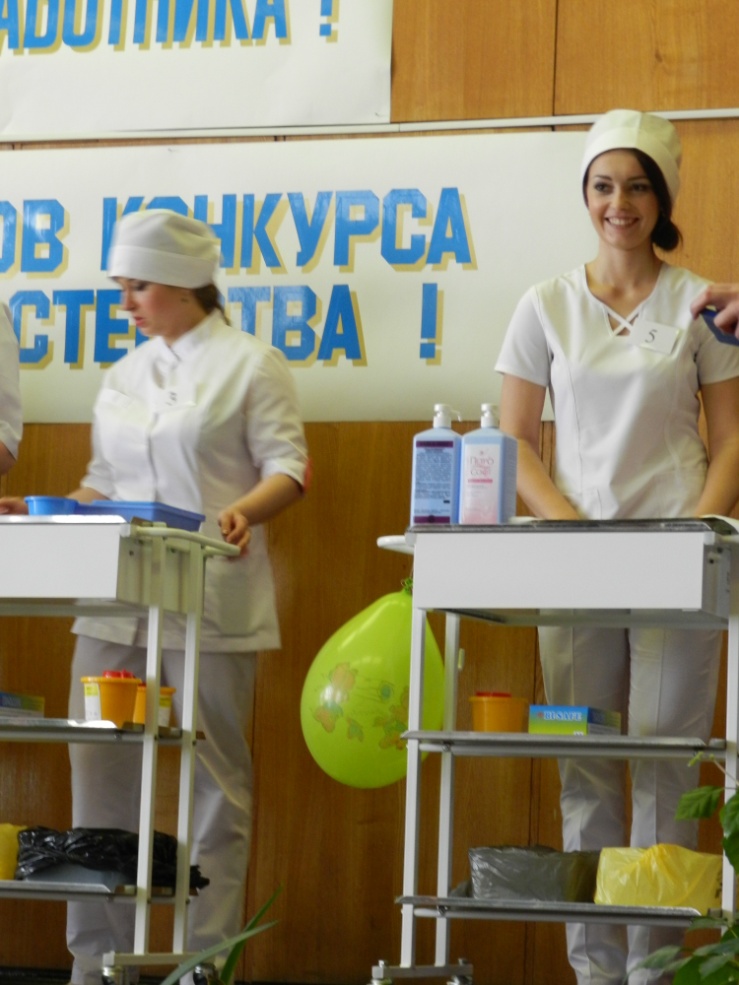 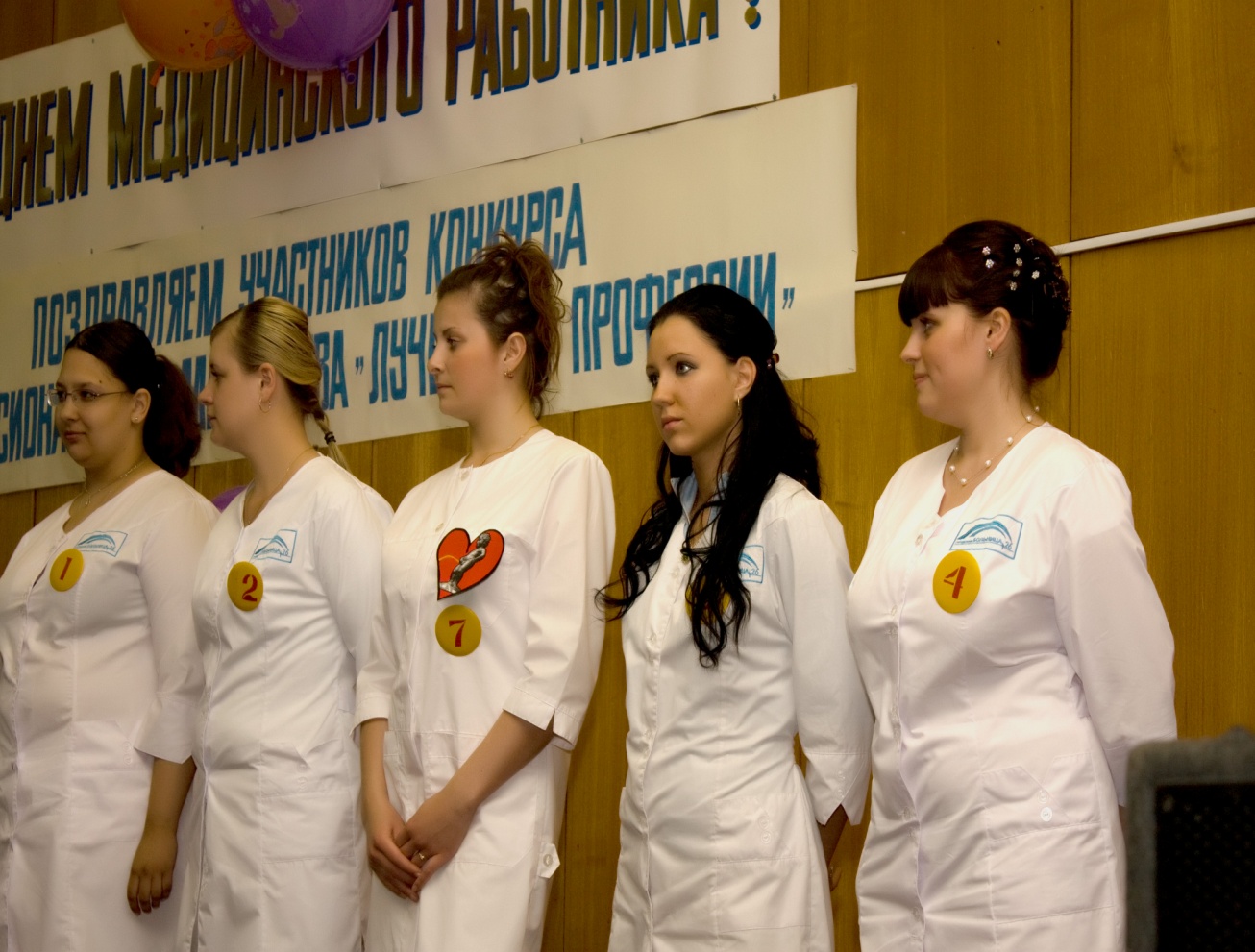